CNIT 124: Advanced Ethical Hacking
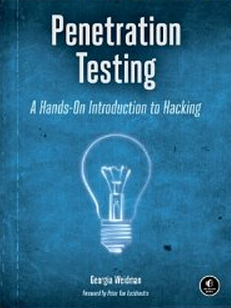 Ch 13: Post Exploitation
Part 2
Topics
Local Information Gathering
Lateral Movement
Pivoting
Persistence
Creating Infectious Media
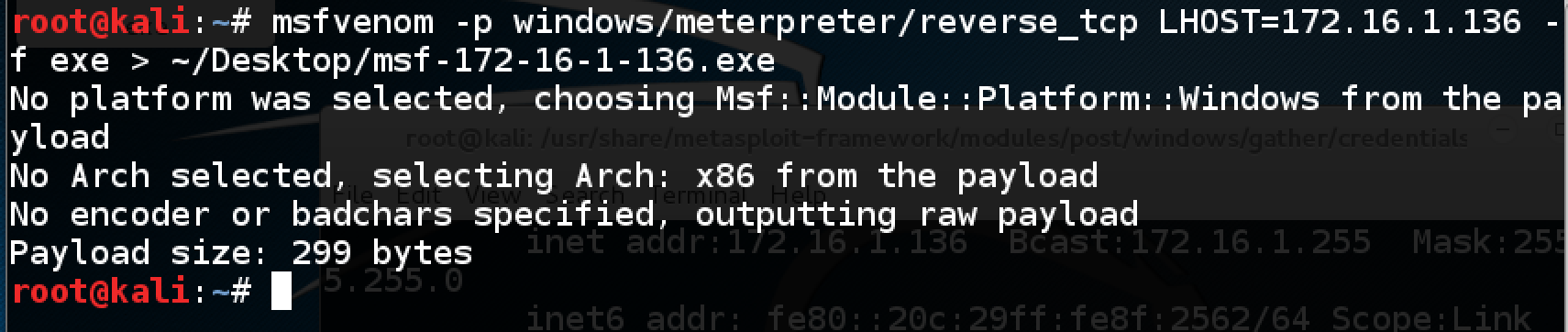 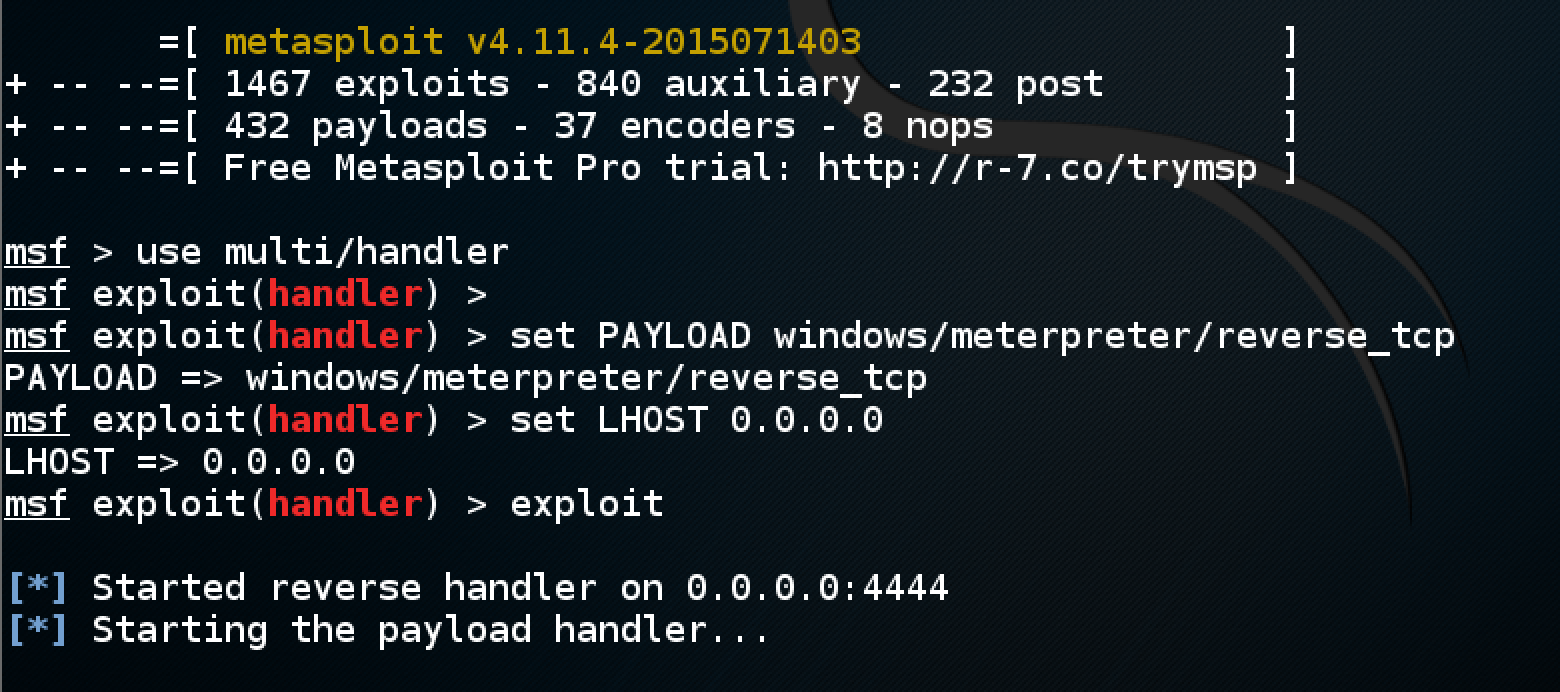 Local Information Gathering
Sensitive Information
Useful data to include in final report to customer
Installed software that stores passwords in plaintext
Or weakly hashed
Proprietary data or source code
Credit card information
CEO's email account
Information to pivot to other systems
Searching for Files
Keylogging
Meterpreter has keyscan_start and keyscan_dump
Only capture keystrokes from the process meterpreter is running in
From explorer.exe it gets one user's keystrokes
From winlogon it would get login passwords
Smartlocker will fool the user by waiting a while before locking the user out
to prompt a login (Link Ch 13g)
Migrating to Winlogin
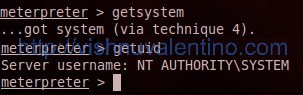 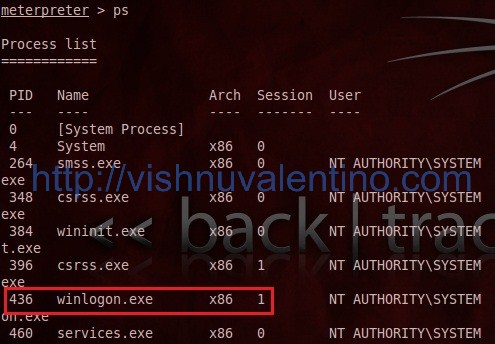 Link Ch 13e
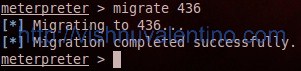 Gathering Credentials
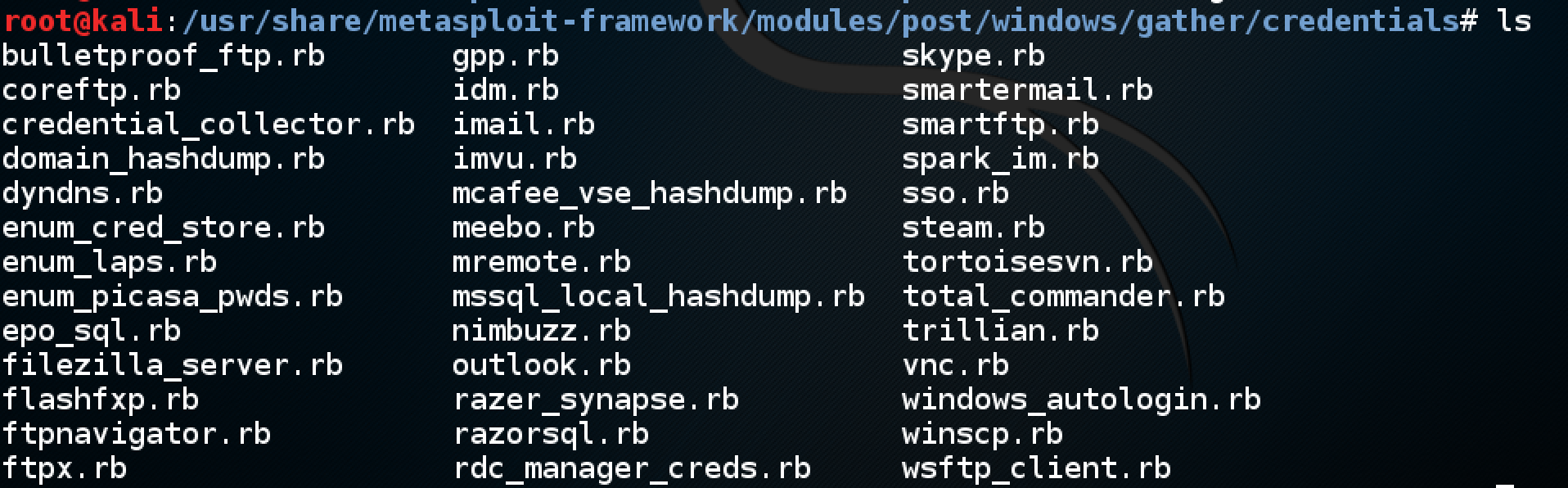 WinSCP Can Store Passwords
WinSCP
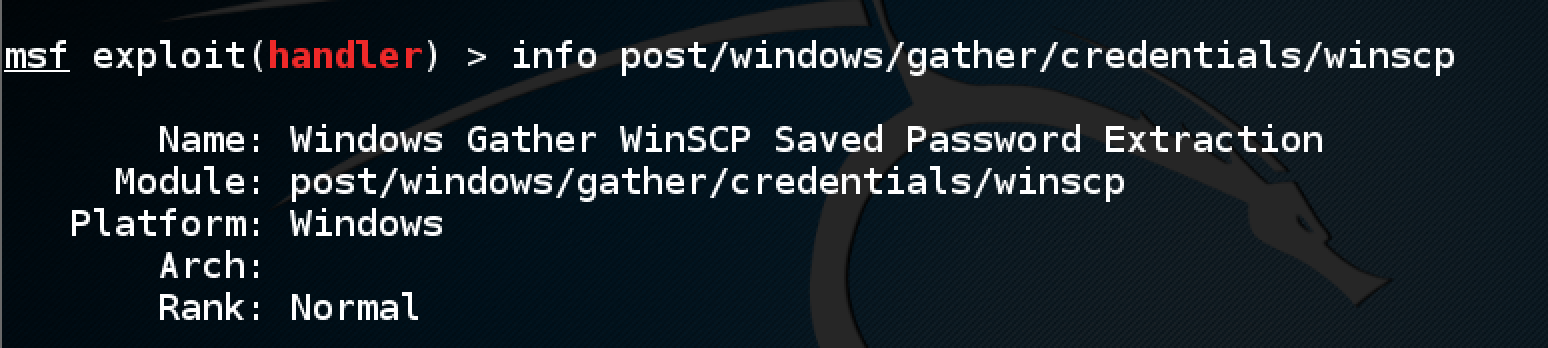 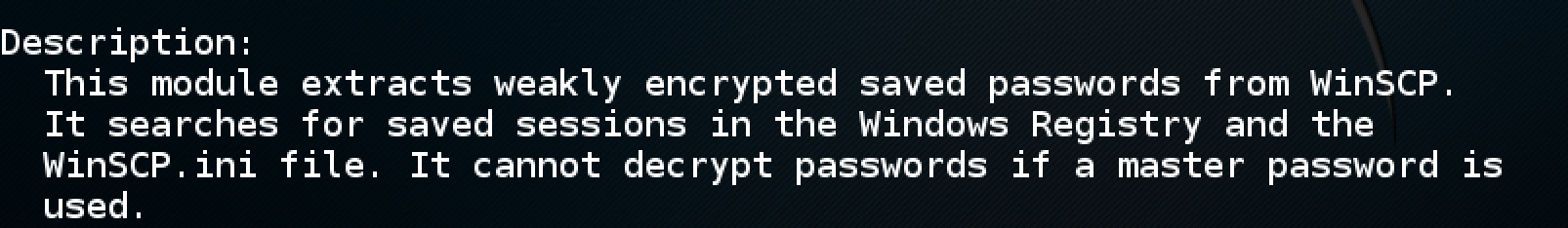 Stealing WinSCP Passwords
credential_collector
credential_collector
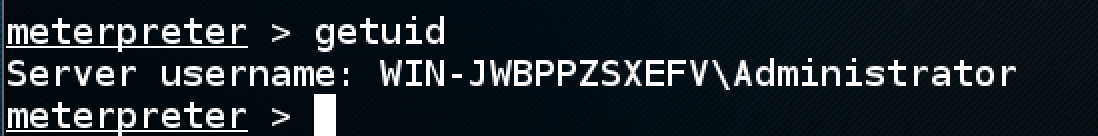 Group Policy Preference Saved Passwords
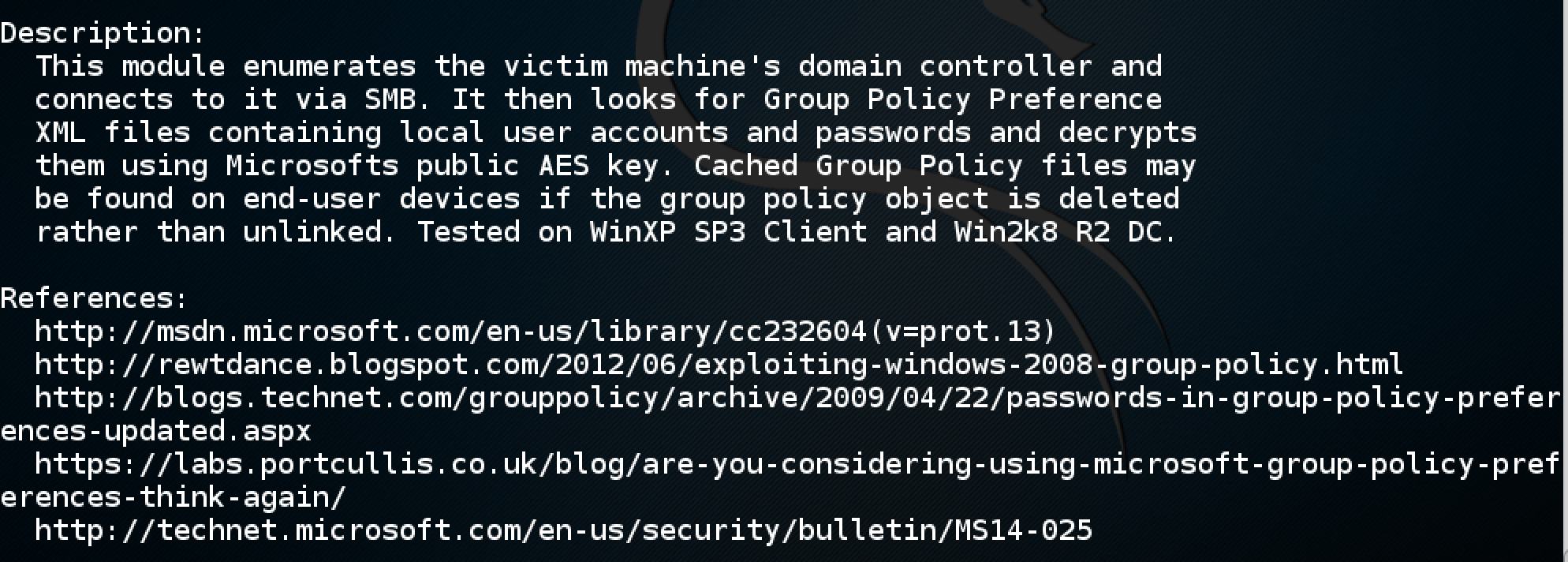 McAfee Virus Scan Enterprise Password Hashes
Outlook
Skype
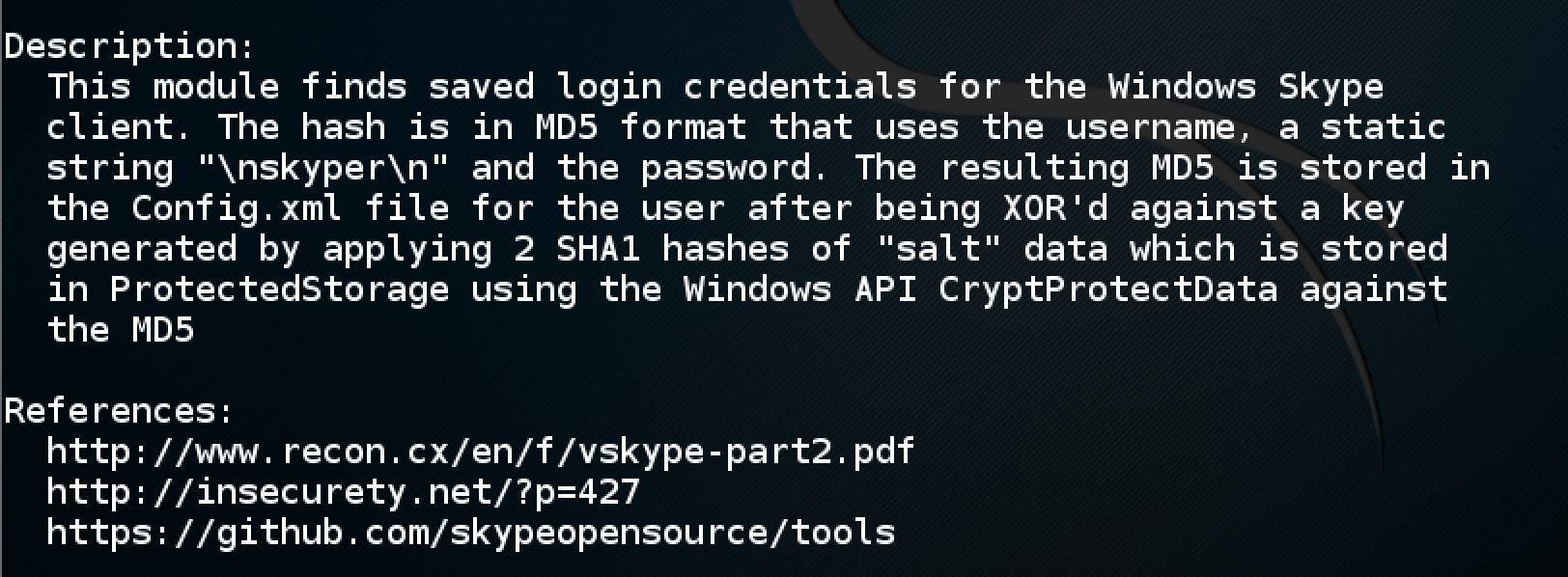 net
Windows command line
net users
Shows all local users
net localgroup Administrators
Shows local administrators
Also works for domain accounts
Can also add a user
Processes
ps shows processes
May reveal other vulnerable processes
Such as UDP listeners
Which can't easily be detected with nmap
Bash History
.bash_history in a user's home directory
May contain passwords or other useful information
Lateral Movement
Moving from One Host to Another
In a domain
Compromise a domain account; it will work on many computers
Get domain administrator account for full control of the whole domain
Non-domain computers
May have the same local administrator password because they are all from the same image
A user may have accounts on several computers with the same password
PSExec
Uploads a service executable to the ADMIN$ share
Connects to Windows Service Control Manager using RPC
Starts the service
Starts a SMB named pipe to send commands to remotely control the system
exploit/windows/smb/psexec
Metasploit module does something similar
Requires a running SMB server
And credentials that give access to the ADMIN$ share
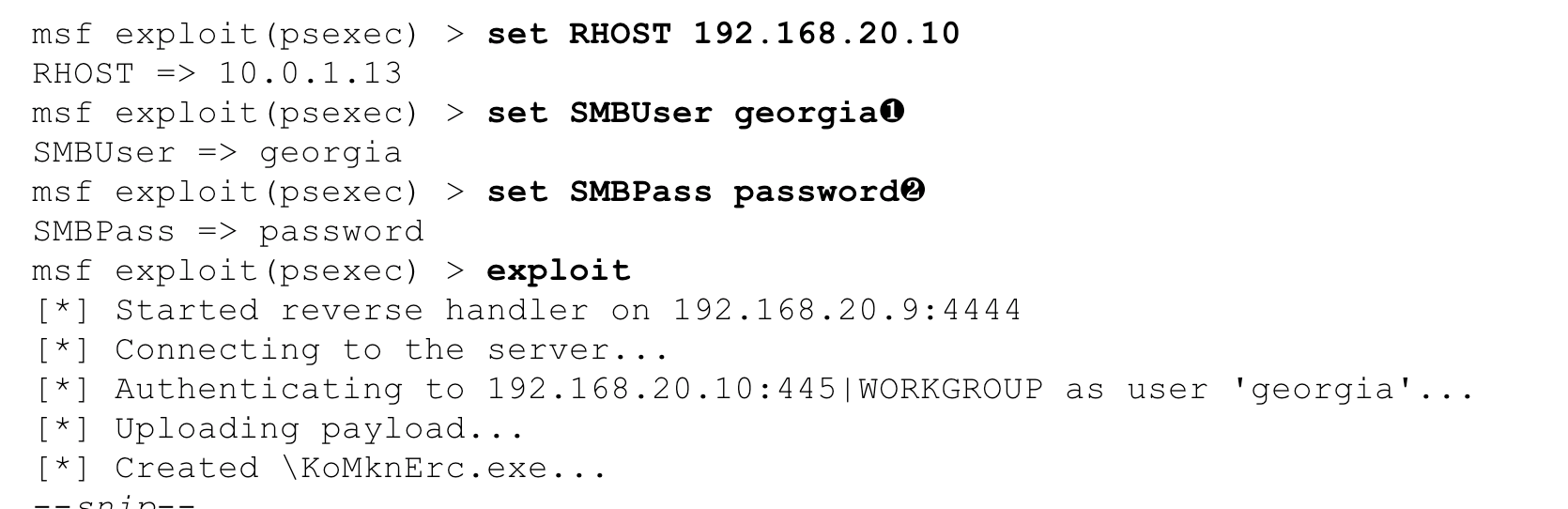 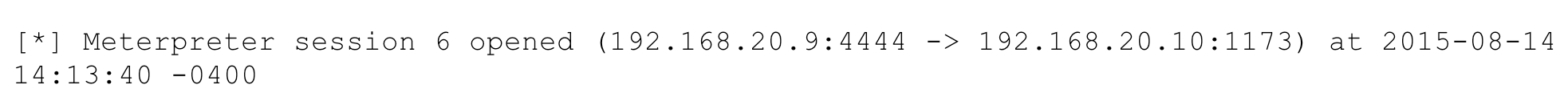 Passwords v. Hashes
Notice that the SMB attack used the plaintext password
What if you only have a hash you can't crack?
Getting the Hashes
First you need the hash
Try all of these Meterpreter commands
hashdump
run post/windows/gather/hashdump
run post/windows/gather/smart_hashdump
Pass the Hash Attack
Use hash instead of password
Works on most Windows systems
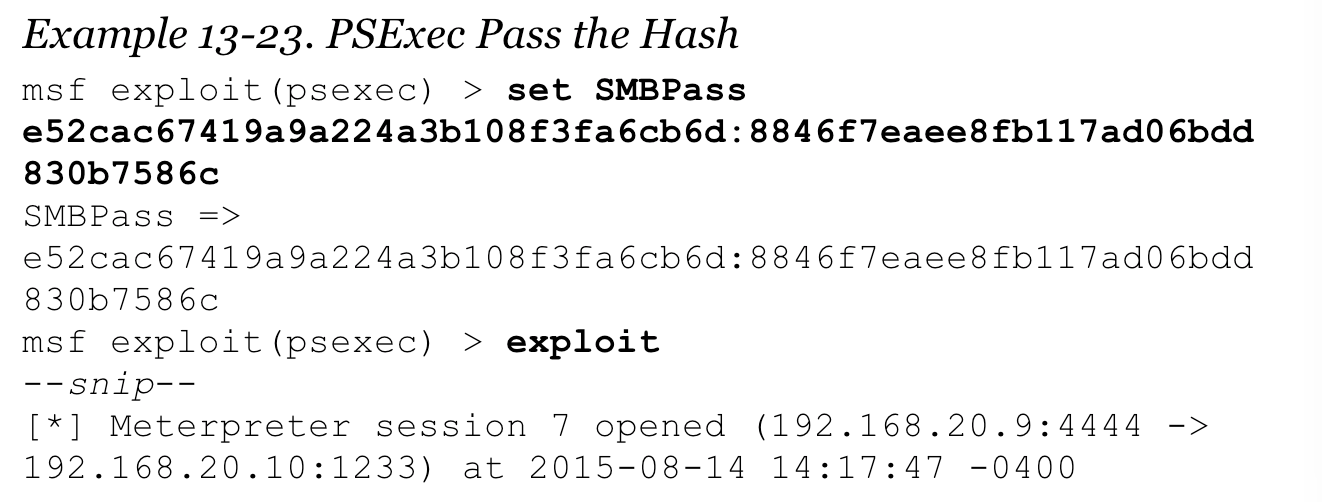 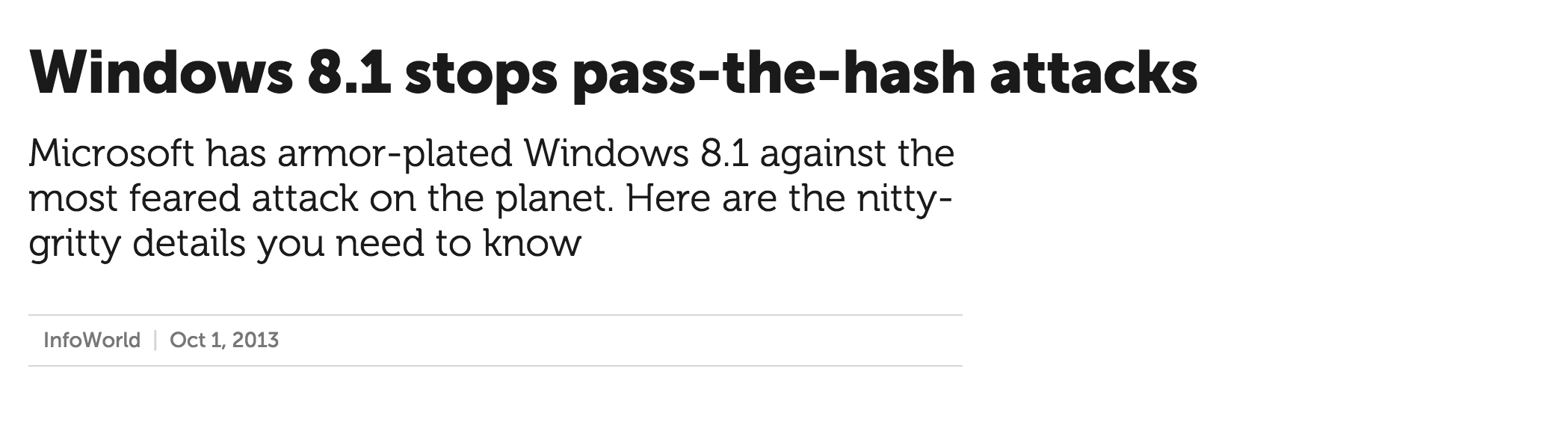 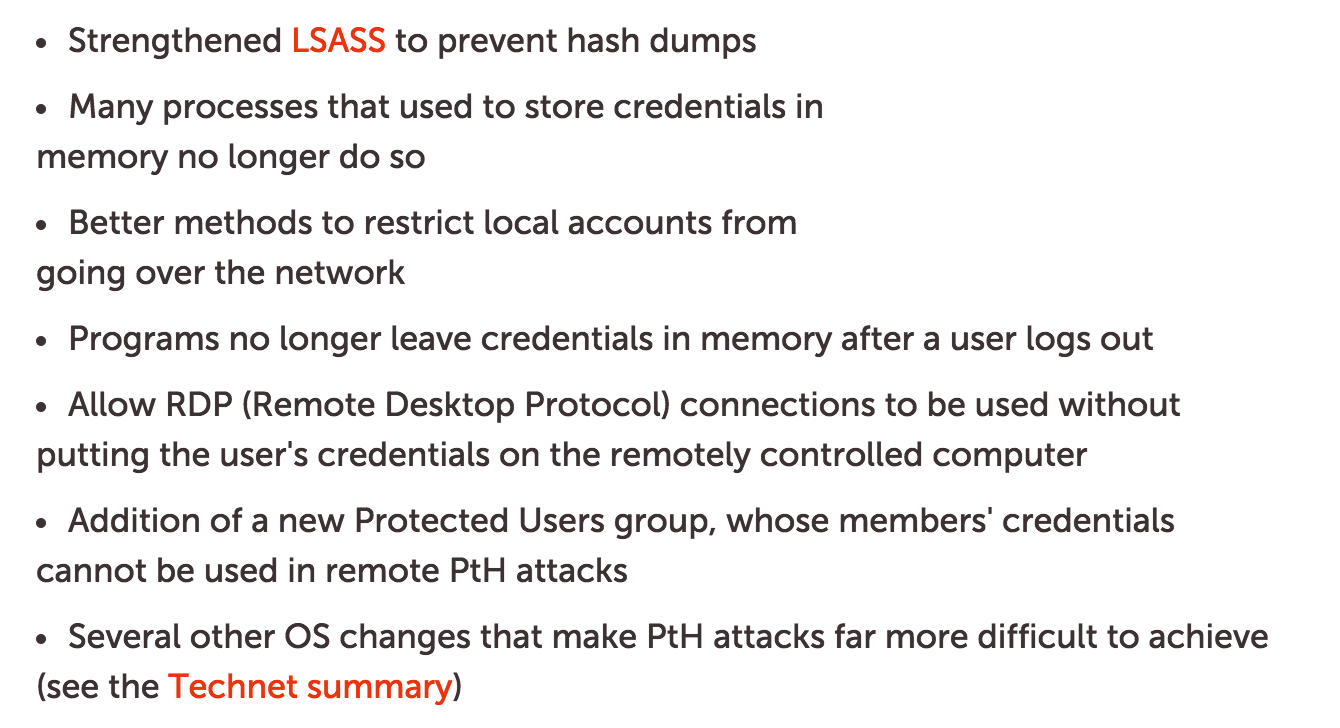 Pass the Hash: Fixed?
Microsoft changed the advisory title quickly
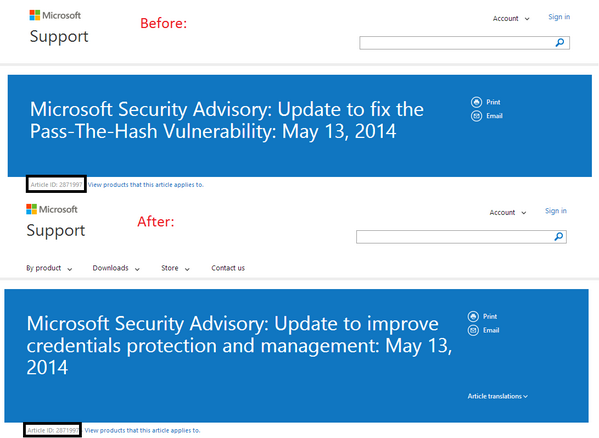 Pass the Hash Still Works
But it's more complicated, especially on the newest Windows systems
Links Ch 13h, 13i
SSHExec
Metasploit module allows one set of credentials to be used against other Linux systems
Requires plaintext password
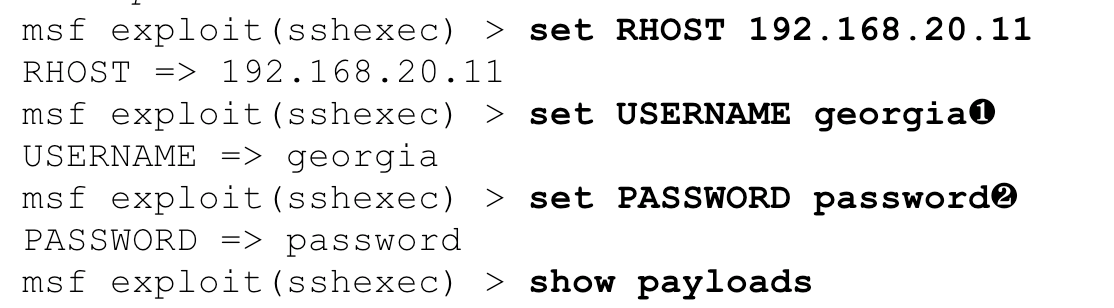 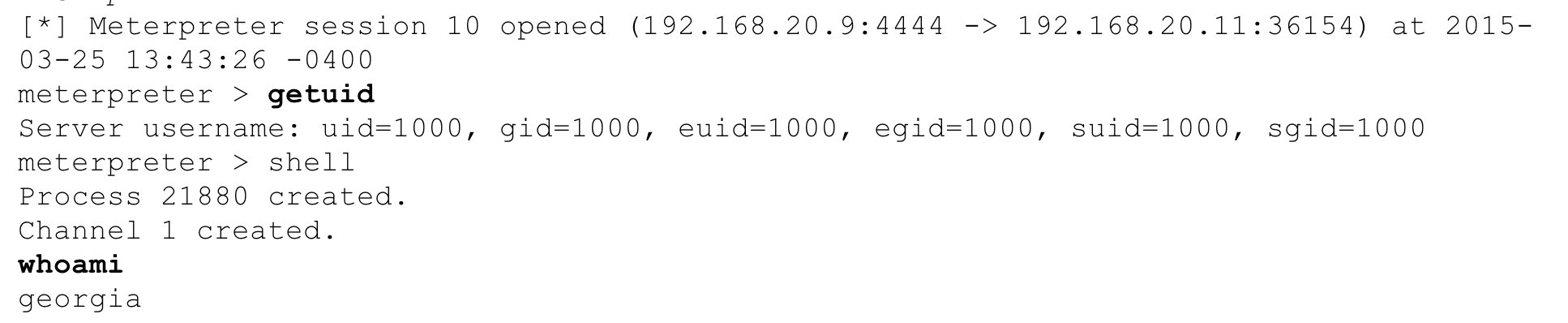 Windows Tokens
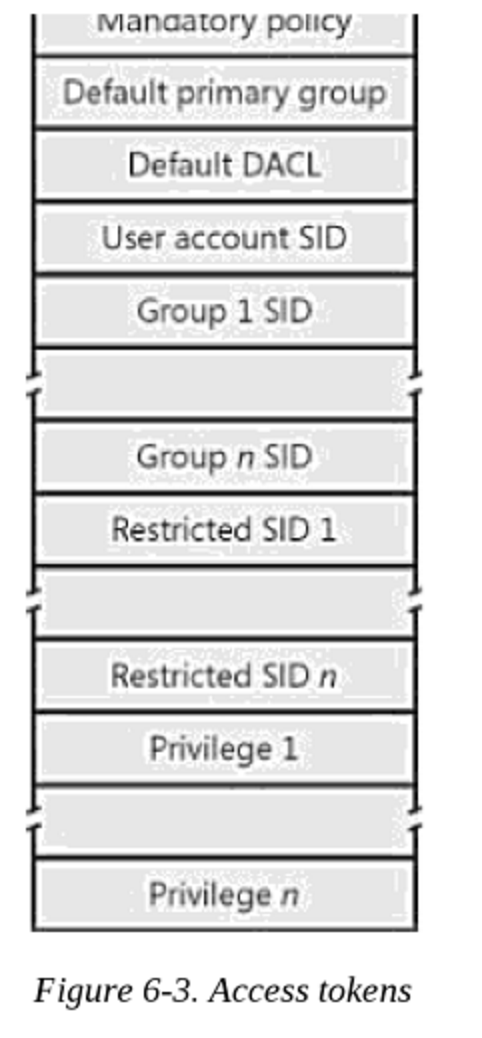 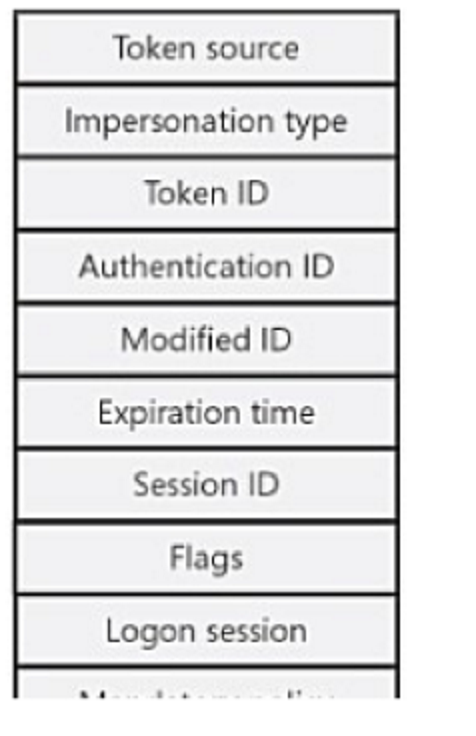 Created when a user logs on
By LSASS
Link Ch 13k
Token in Process Hacker
Token in Process Explorer
Token Identifies User
Like a cookie on a Web page
Two types of tokens
Delegation token
"Interactive" sessions
Users logged on locally or via Remote Desktop
Impersonation token
Non-interactive sessions
Attaching to a network drive
Domain logon script
Token Lifetime
Tokens persist until a reboot
User logoff doesn't invalidate them
 "their delegate token is reported as a impersonate token, but will still hold all of the rights of a delegate token"
Link Ch 13o
Using Incognito
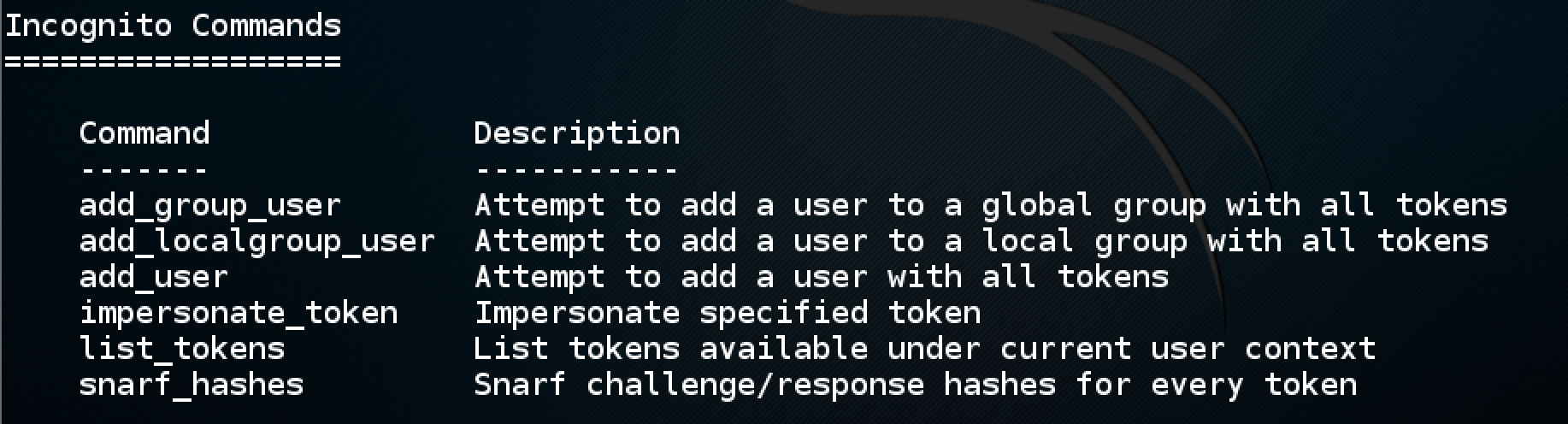 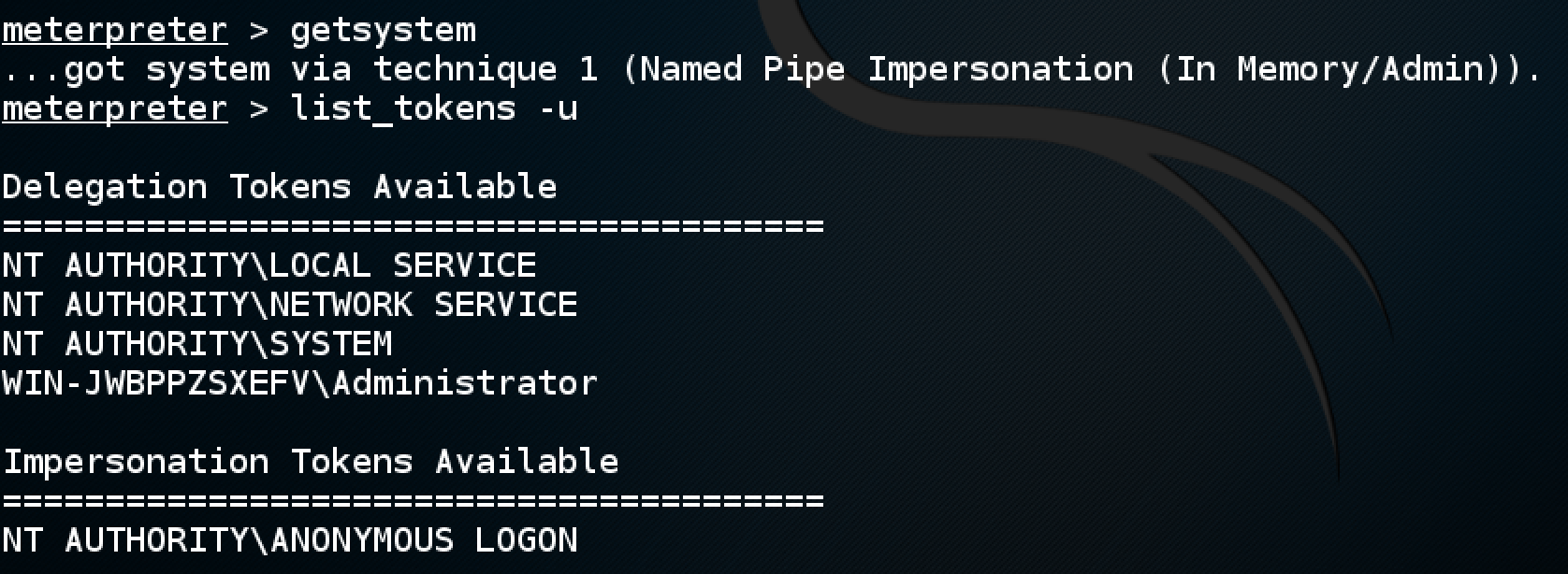 Impersonation
Available Tokens
This box is boring, not many tokens available
On a file server, there will be a token for each connected user
SMB Capture
Domain password hashes are only stored on the domain controller
hashdump on a workstation won't find them
You can steal the network hash by running a malicious SMB server with Metasploit
Metasploit's SMB Capture
Stolen Hashes
NTLMv2
Windows Vista and later use NTLMv2 over the network
It adds HMAC and challenges to the system
This makes it much slower to brute-force
Links Ch 13p, 13q
Pivoting
Pivoting Through an Exploited System
Needed in a properly segmented network
Won't allow traffic from the Internet directly to high-value systems
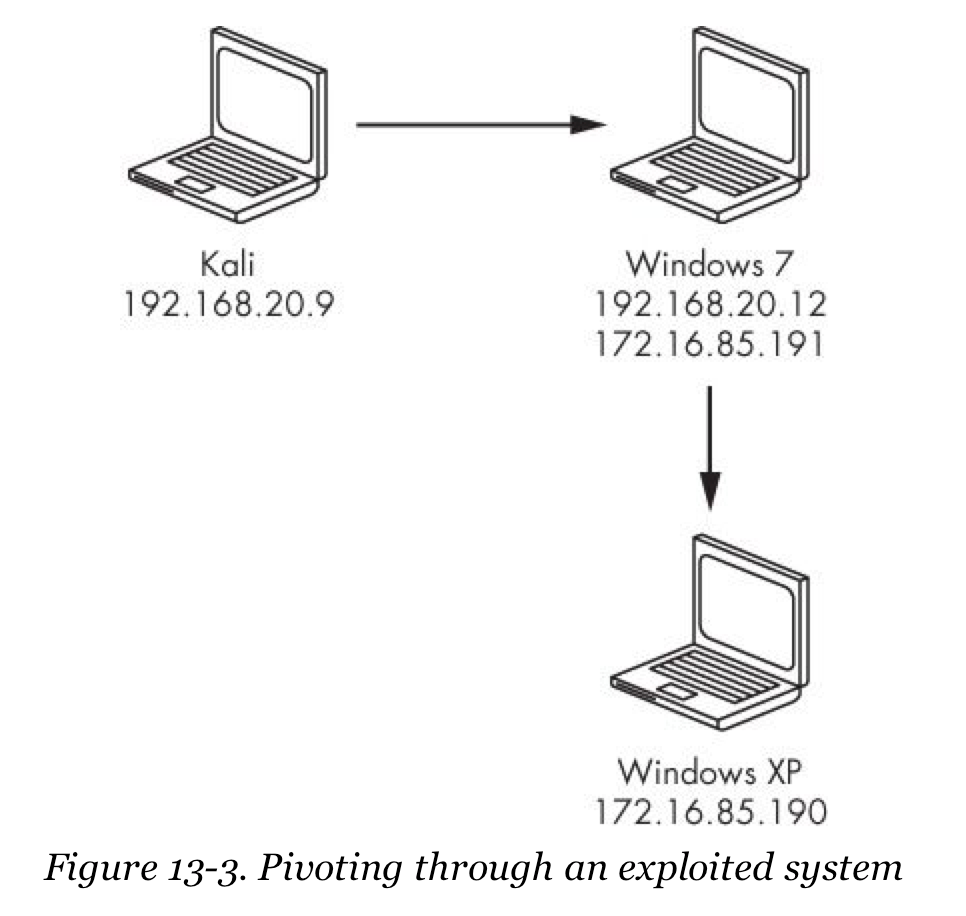 Metasploit Routing
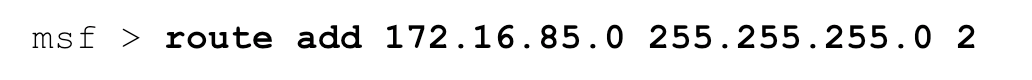 route command sends all metasploit traffic through the exploited system
But this only affects traffic generated by metasploit
Metasploit Port Scanners
Very basic, fewer features than nmap
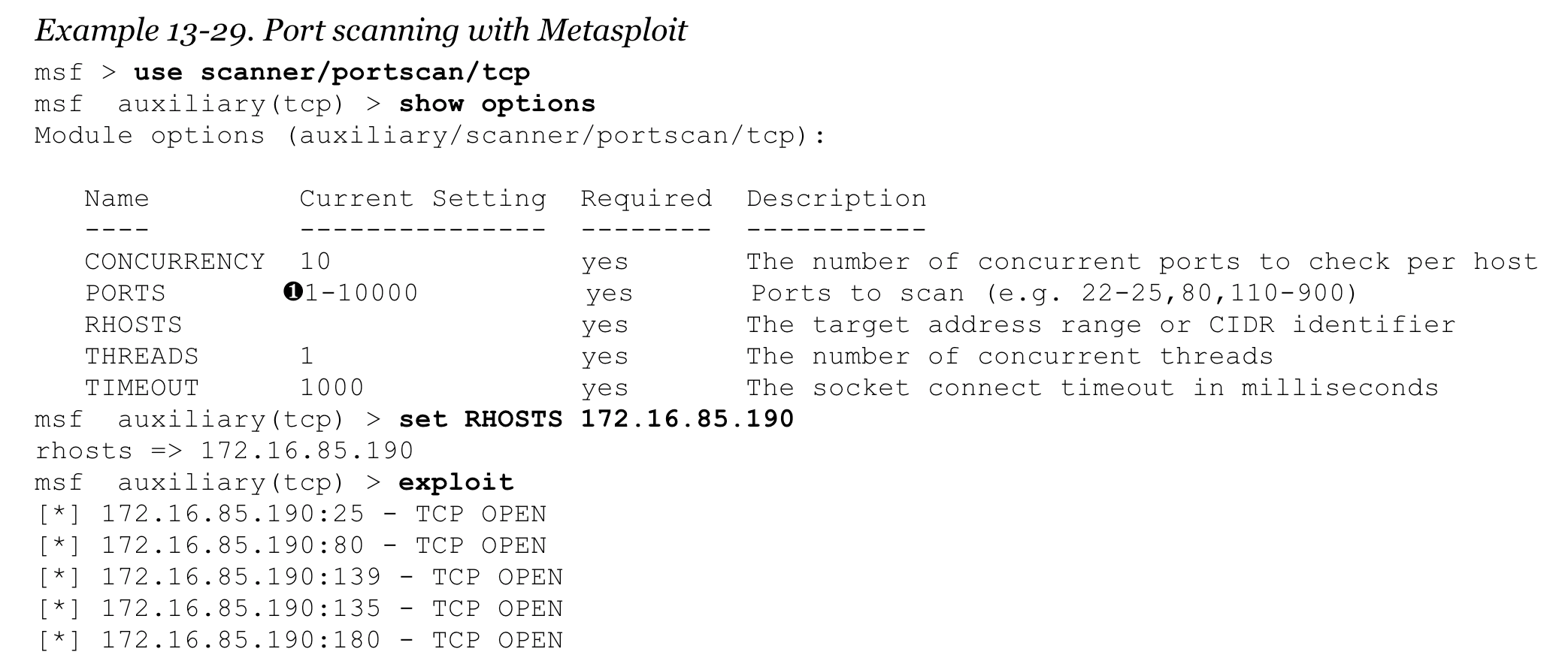 Running an Exploit Through a Pivot
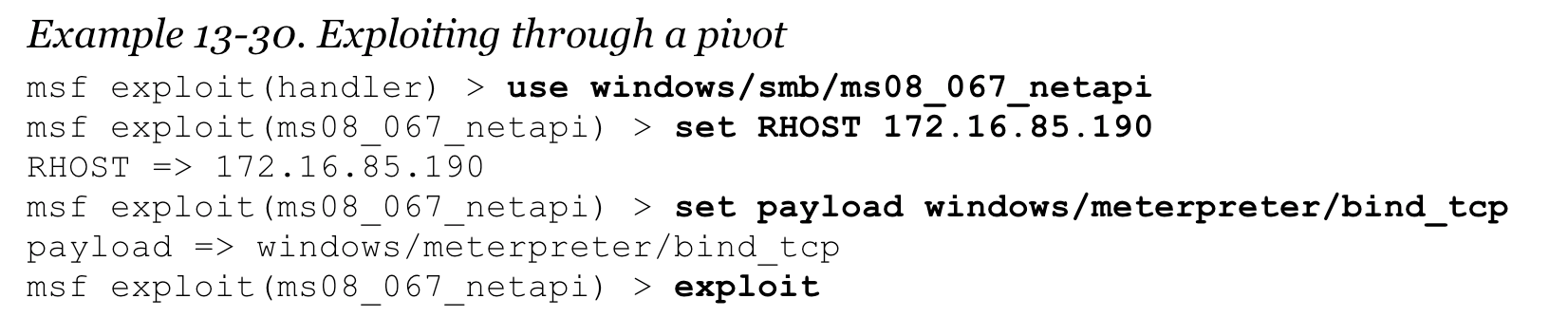 Bind shell will work for traffic generated by Metasploit
It will be forwarded through the exploited system
Socks Proxy
An old way to make an Internet gateway, before Network Address Translation
Requires each client to run Socks client software
Client IP addresses are hidden
All Internet connections are initiated directly from the server
Link Ch 13r
Tor
Tor uses Socks proxies
Allow all network traffic to be passed through the proxies
Any protocol, any port
Socks4a in Metasploit
Sets up a Socks4a server in Metasploit
This uses proxychains
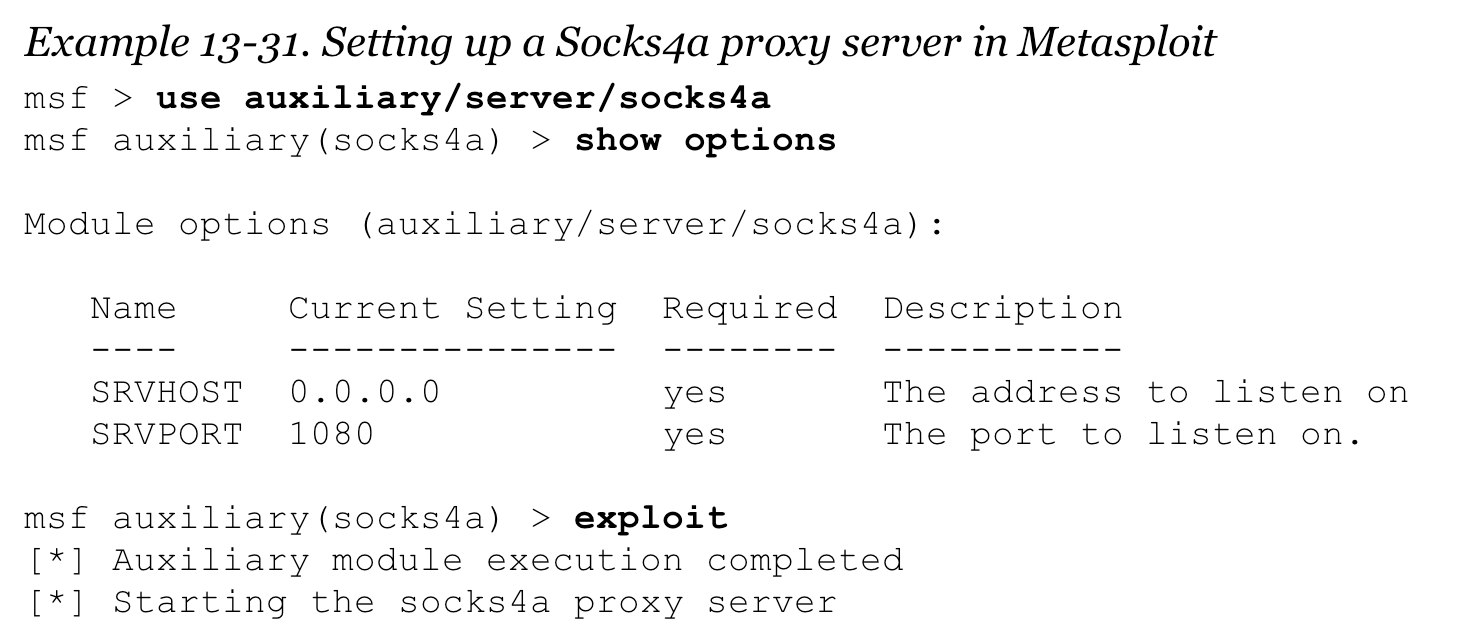 Proxychains
By default, configured to use Tor



Must change /etc/proxychains.conf to point to the Metasploit Socks4a listener
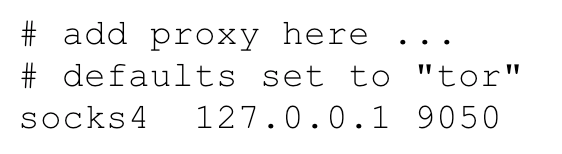 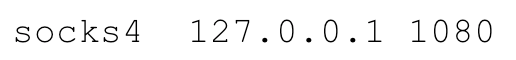 Nmap Through Proxychains
Run any tool through the pivot
Preface each command with proxychains
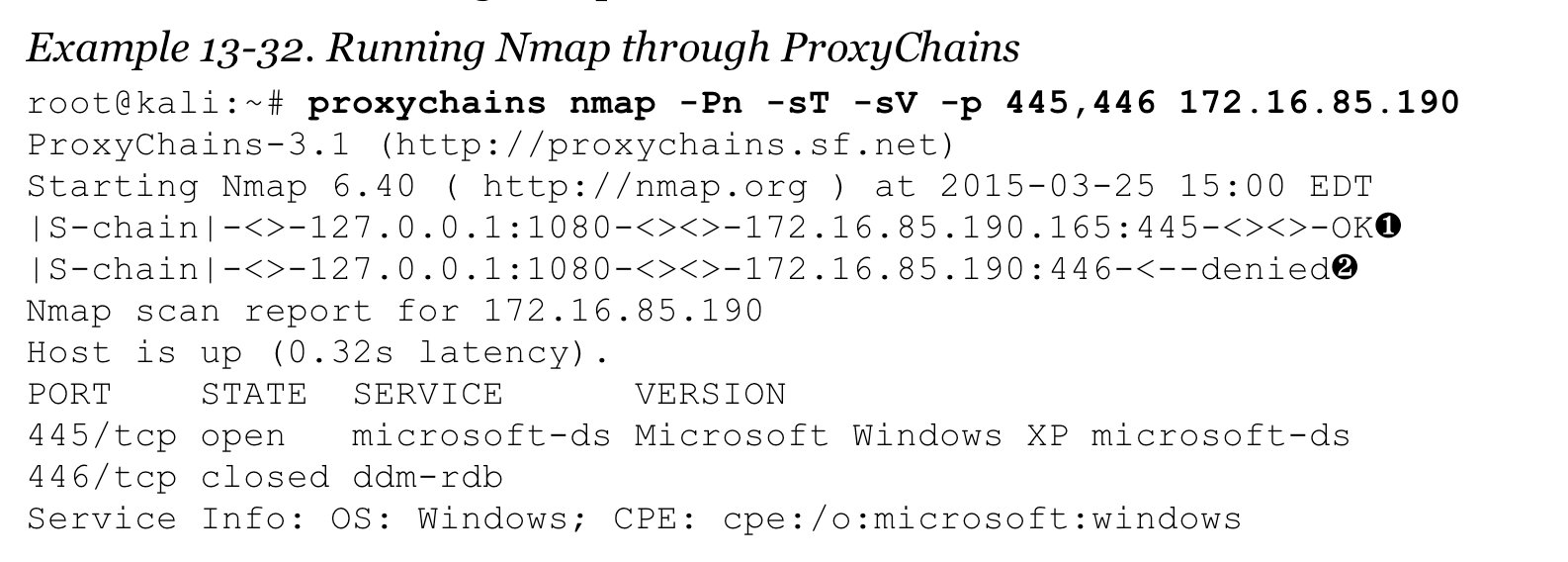 Persistence
Losing Access
A Metasploit session resides on RAM
Within the exploited process
When the user logs out, or closes the browser, the session may be lost
Even network interrupts may break the session
It's hard to re-exploit the target
Especially if the attack uses social engineering
Persistence
A way to control the machine after the Metasploit session ends
Should survive log-off and even reboot
Adding a User
Then connect directly via SSH, RDP, etc.
In a Windows Command Prompt
net user james password /add
net localgroup Administrators james /add
Can also be used to create a domain account
If you have domain administrator credentials
On Linux, use adduser and add the user to the sudoers group
Metasploit Persistence
Automatically connects back to the attacker at every login, reboot, etc.
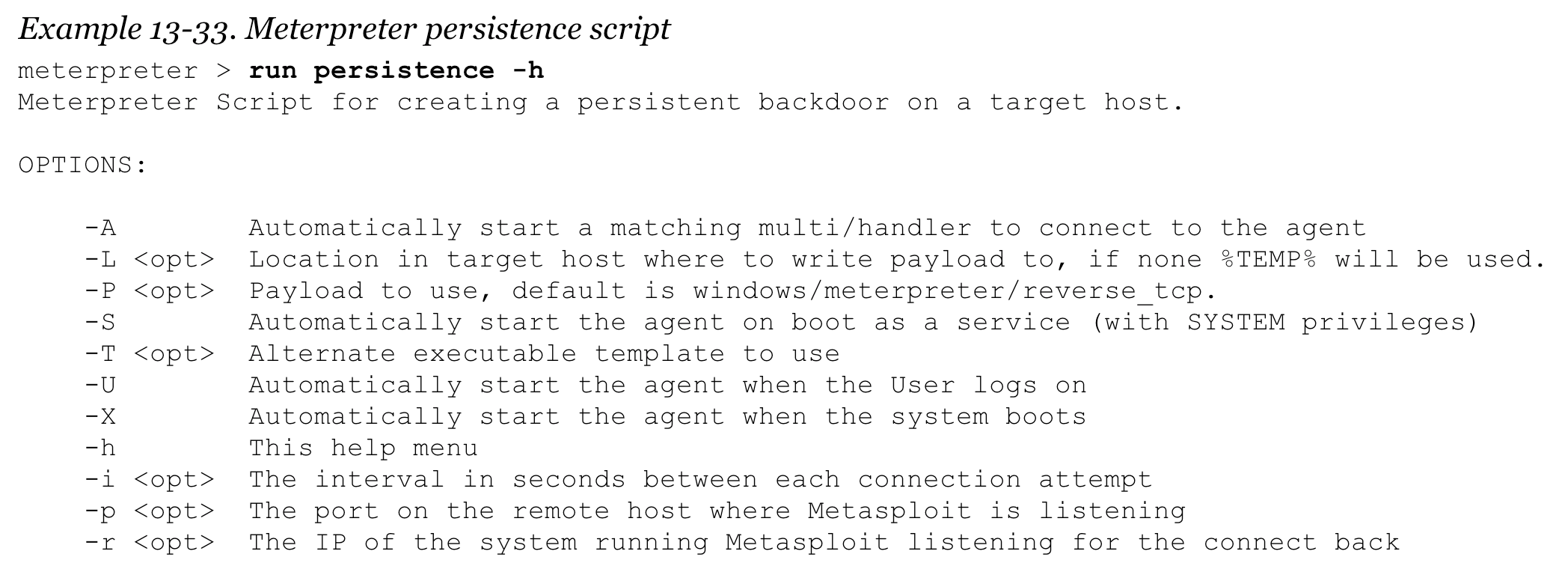 Disk Usage
Persistence agent is written to disk
VBscript script is uploaded to %TEMP%
Registry entry is made to automatically run it
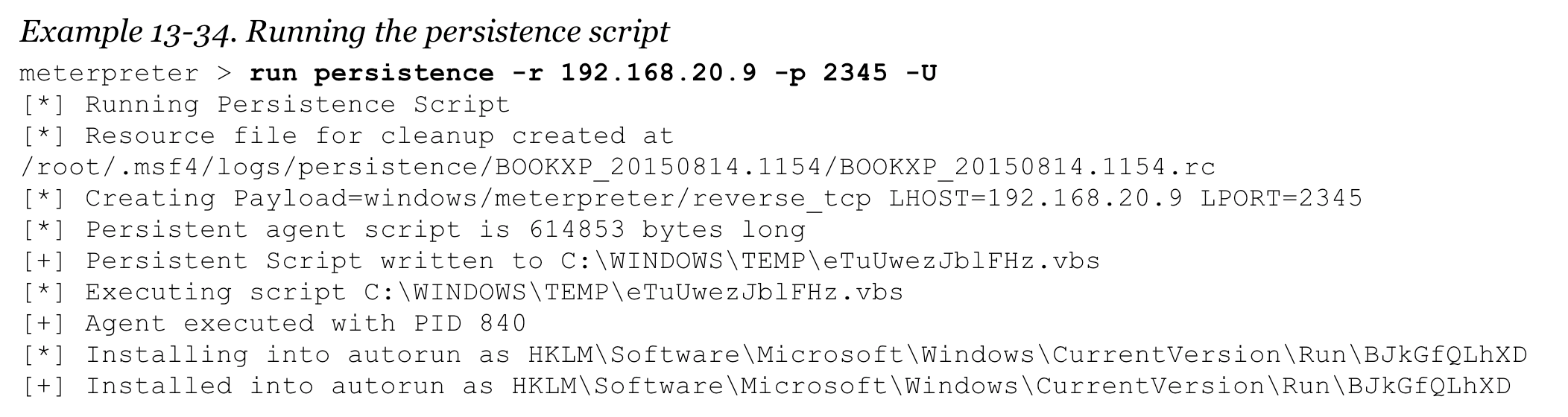 Linux cron Job
Add this line to /etc/crontab
It will connect back every 10 minutes


Then restart the cron service
service cron restart
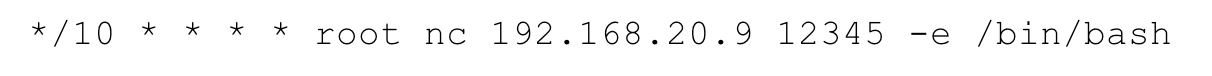 A Better cron Script
Tests to see if knockd is running
Only runs it again if necessary
#!/bin/bashp
ipgrep knockd
if [ $? -eq 1 ]; then
nohup /usr/sbin/knockd -c /etc/knockd.conf &
fi
A Simple Packet Forwarding Server
Makes it possible to log traffic to a server without altering it at all
Redirect the DNS record to this cloud server
echo 1 >/proc/sys/net/ipv4/ip_forward

iptables -t nat -A PREROUTING -p tcp --dport 80 -j DNAT --to-destination 1.2.3.4
iptables -t nat -A PREROUTING -p tcp --dport 20:21 -j DNAT --to-destination 1.2.3.4
iptables -t nat -A PREROUTING -p tcp --dport 1025:65535 -j DNAT --to-destination 1.2.3.4

iptables -t nat -A POSTROUTING -p tcp -d 1.2.3.4 --dport 80 -j MASQUERADE
iptables -t nat -A POSTROUTING -p tcp -d 1.2.3.4 --dport 20:21 -j MASQUERADE
iptables -t nat -A POSTROUTING -p tcp -d 1.2.3.4 --dport 1025:65535 -j MASQUERADE